Nói nghe: kể lại một truyện truyền thuyết hoặc cổ tích
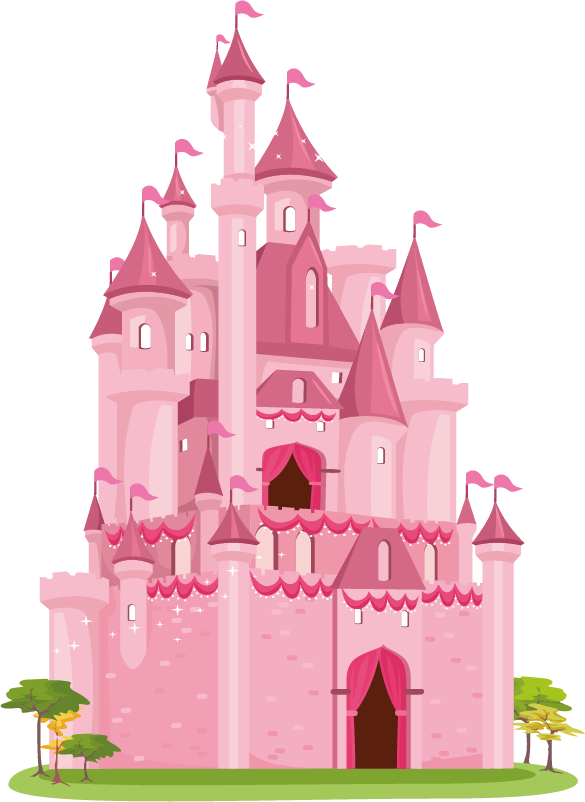 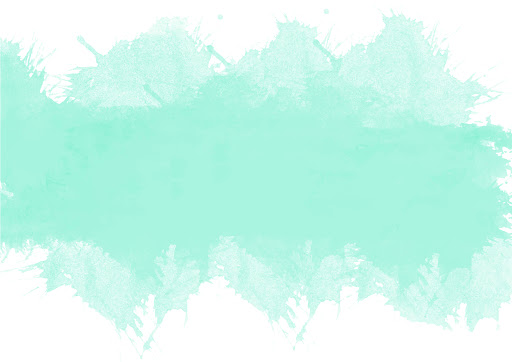 Định hướng
[Speaker Notes: Giáo án của Hạnh Nguyễn: https://www.facebook.com/HankNguyenn]
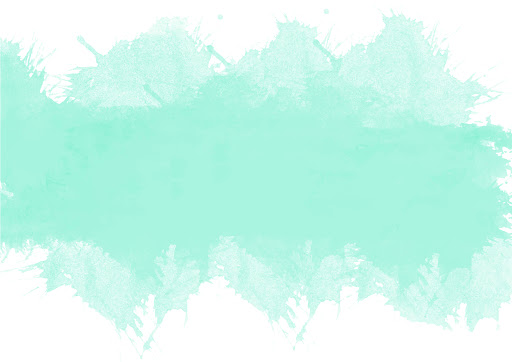 II. Thực hành
[Speaker Notes: Giáo án của Hạnh Nguyễn: https://www.facebook.com/HankNguyenn]
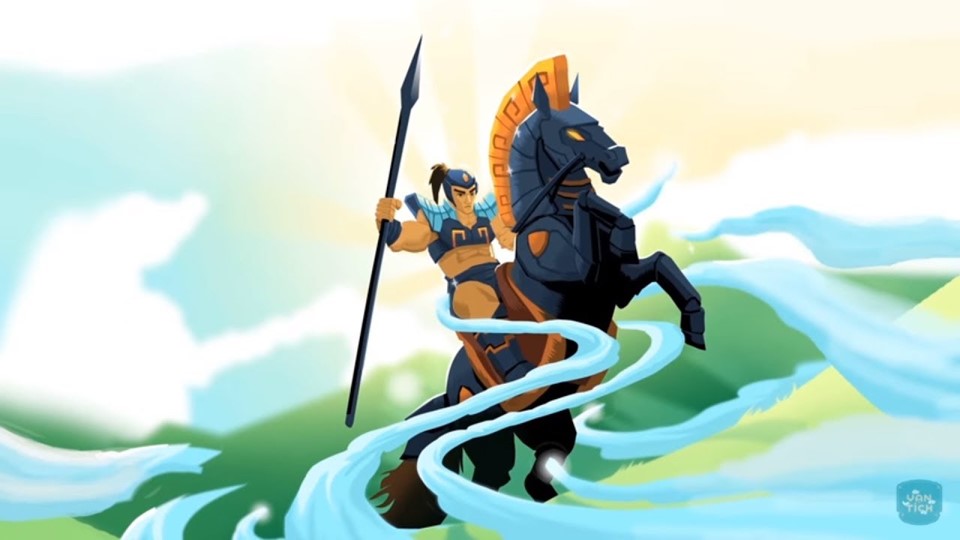 Kể lại truyền thuyết “Thánh Gióng”
[Speaker Notes: HẠNH NGUYỄN: 0975152531]
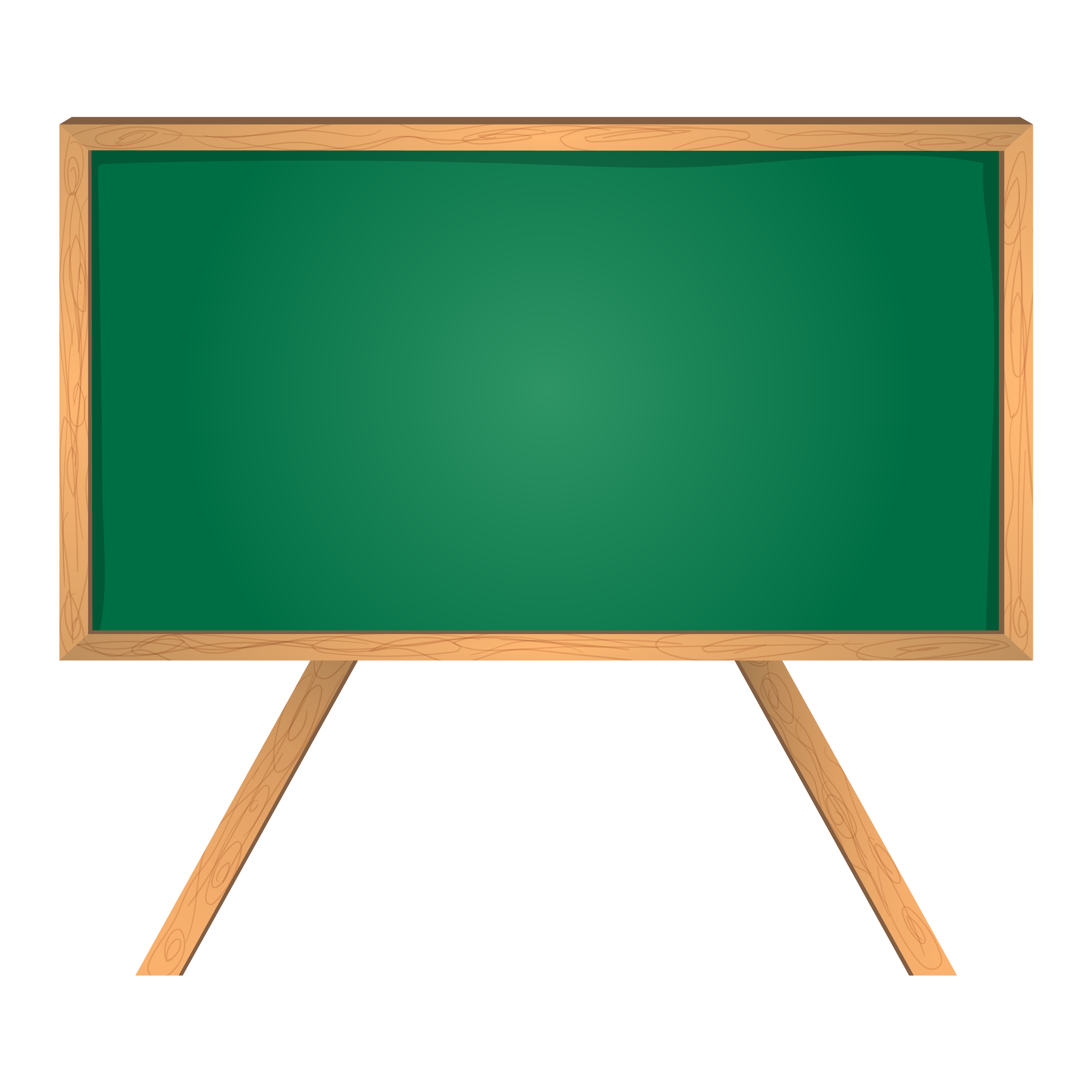 Nêu các bước cụ thể cần làm trước – trong và sau khi 
nói - nghe
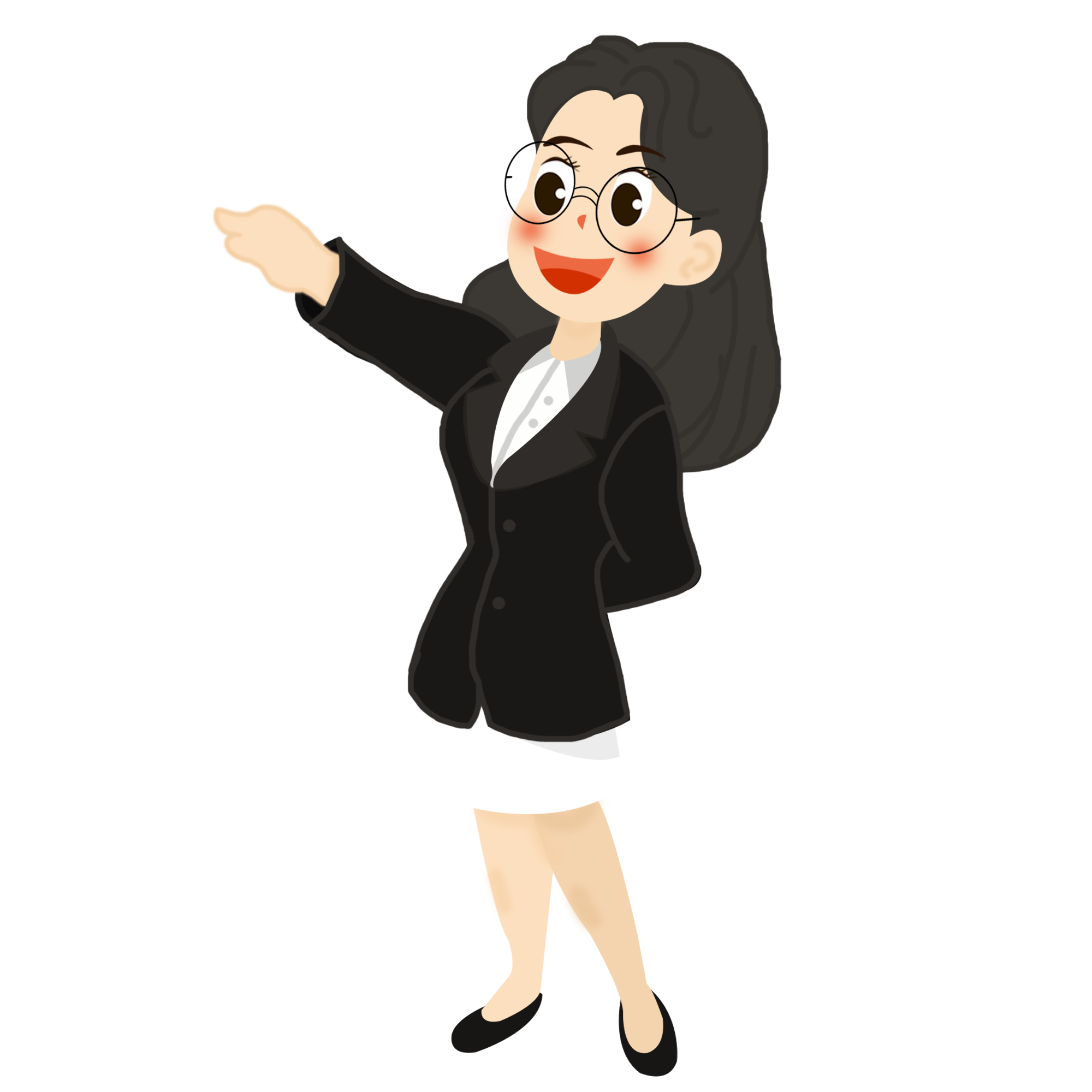 Các bước
Tìm ý, lập dàn ý
Kiểm tra, chỉnh sửa
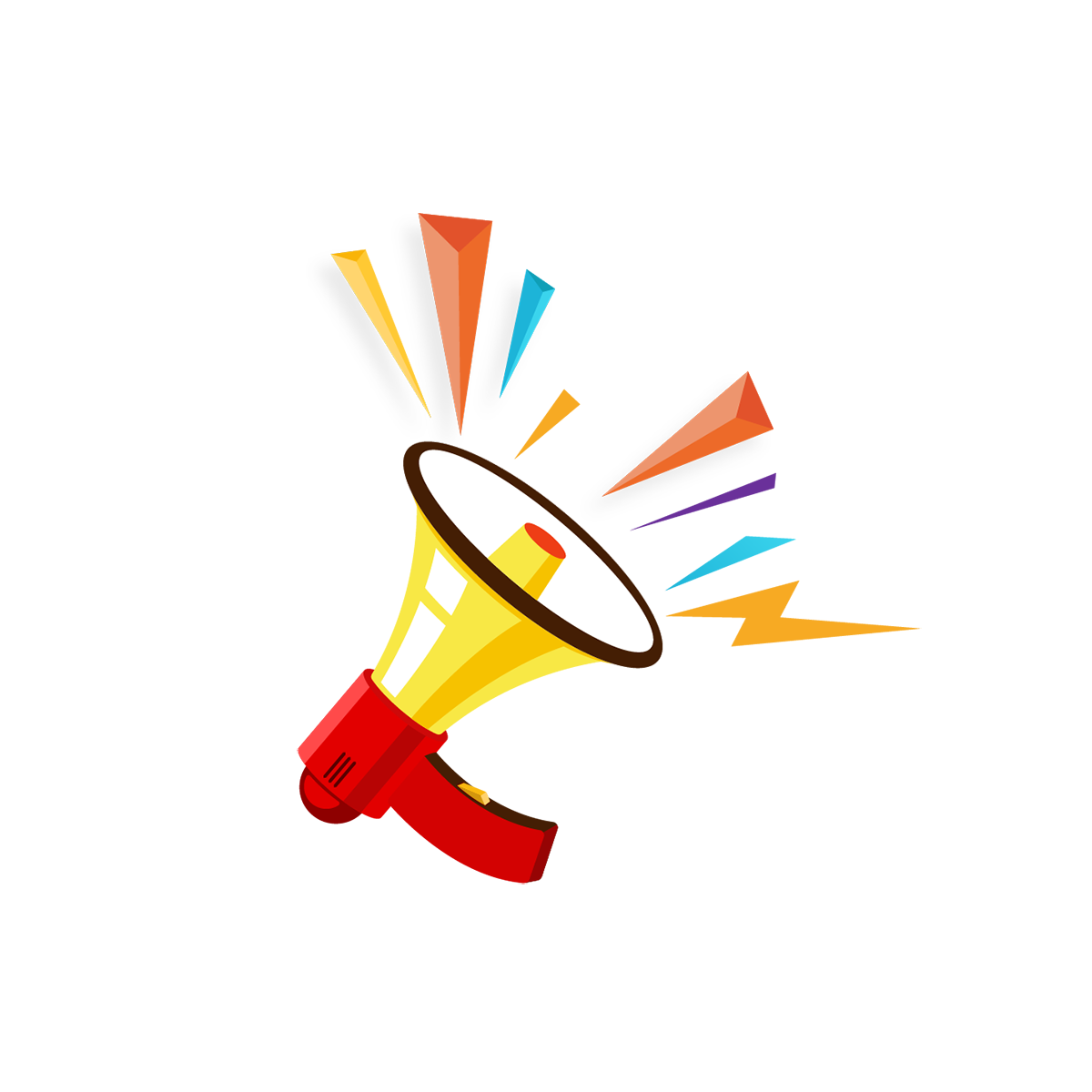 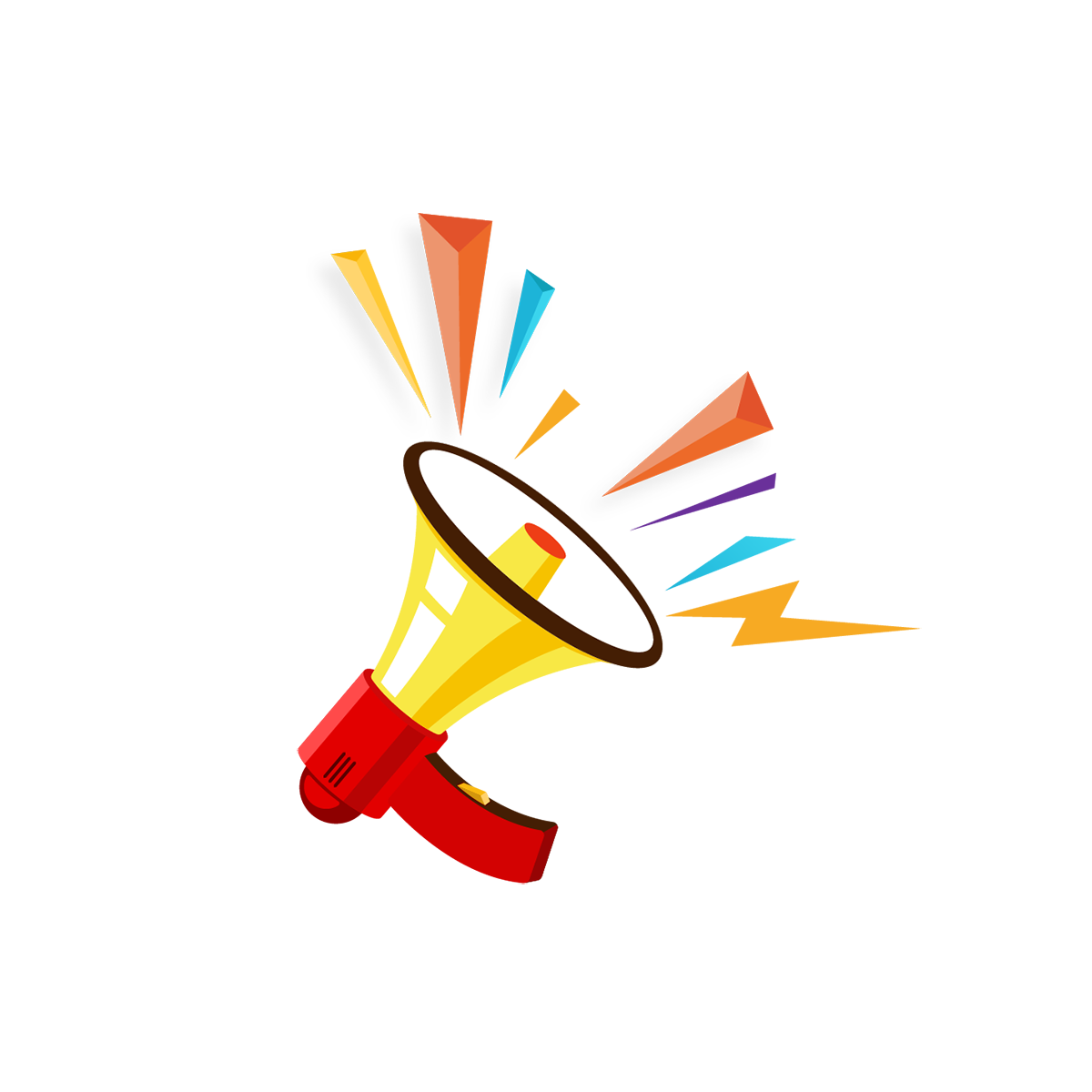 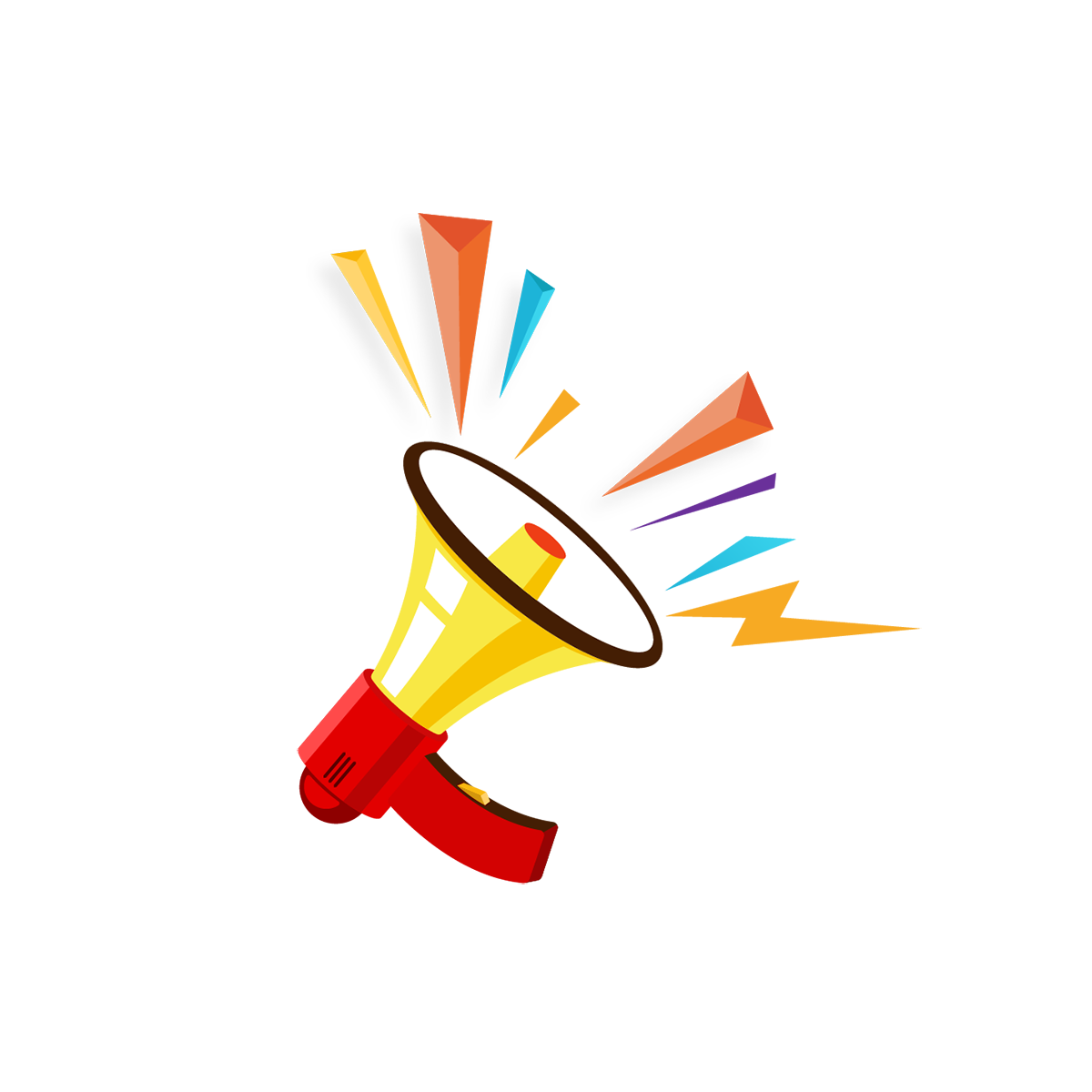 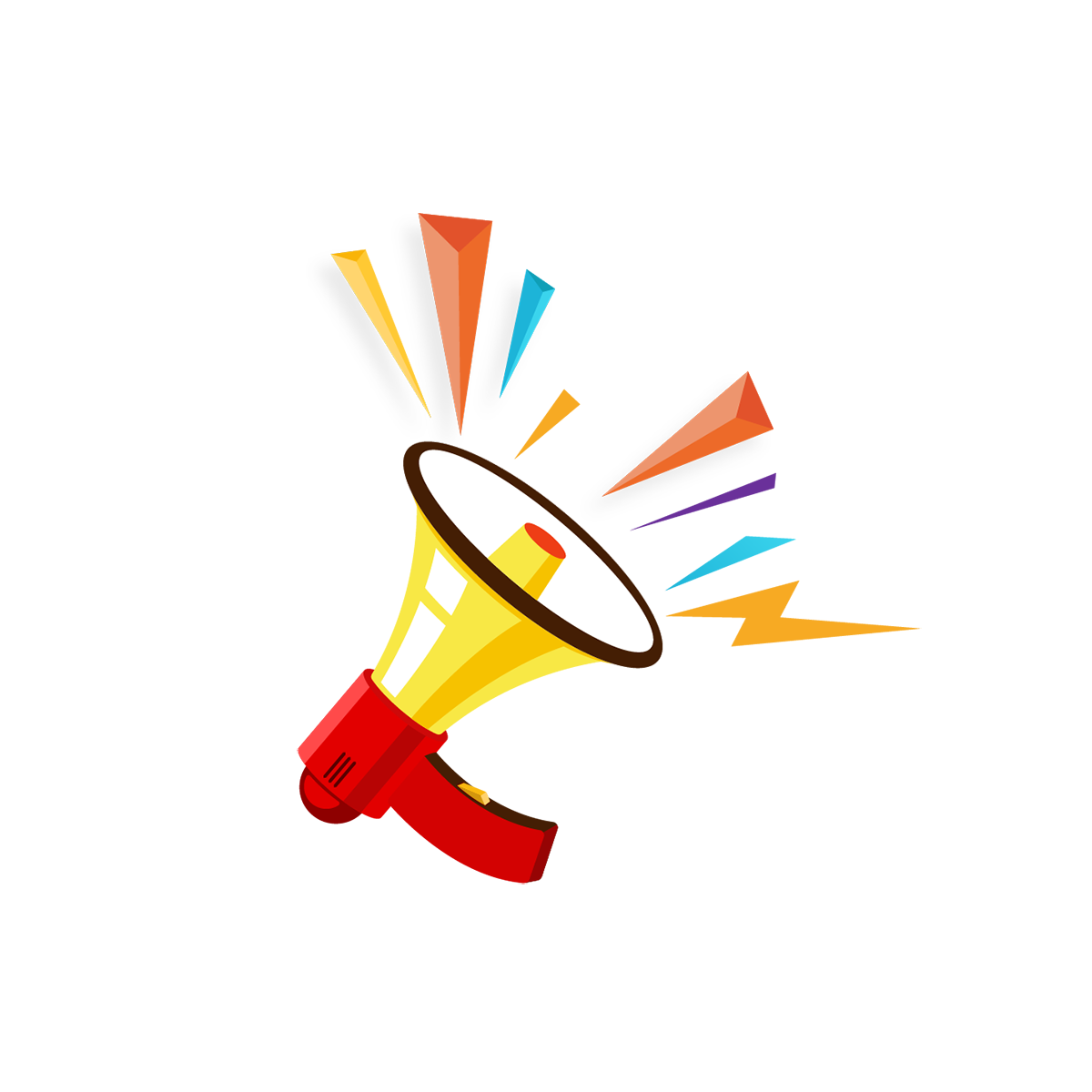 Chuẩn bị
Nói và nghe
Đọc lại truyện Thánh Gióng
Sắp xếp tranh ảnh, âm nhạc, video, … hỗ trợ
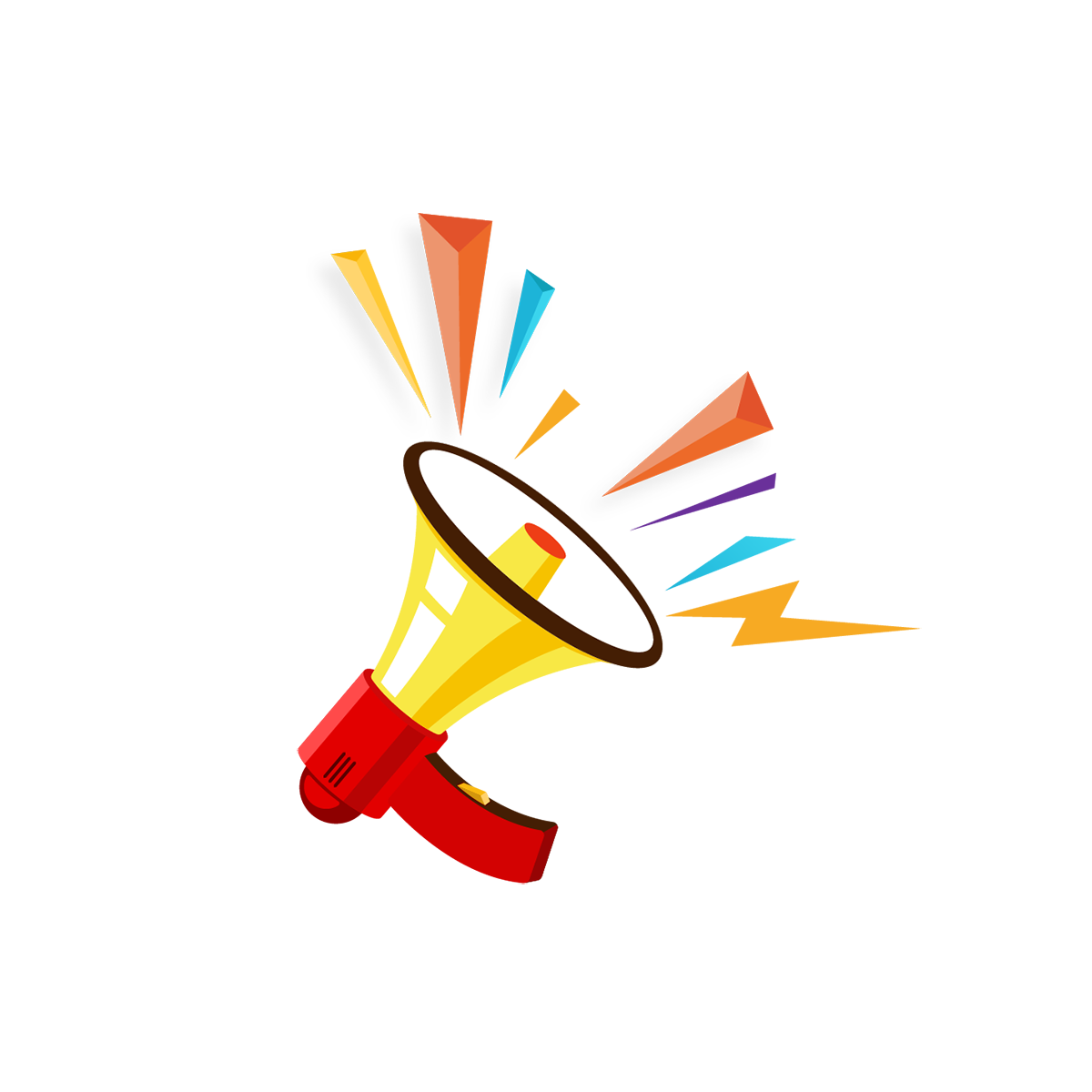 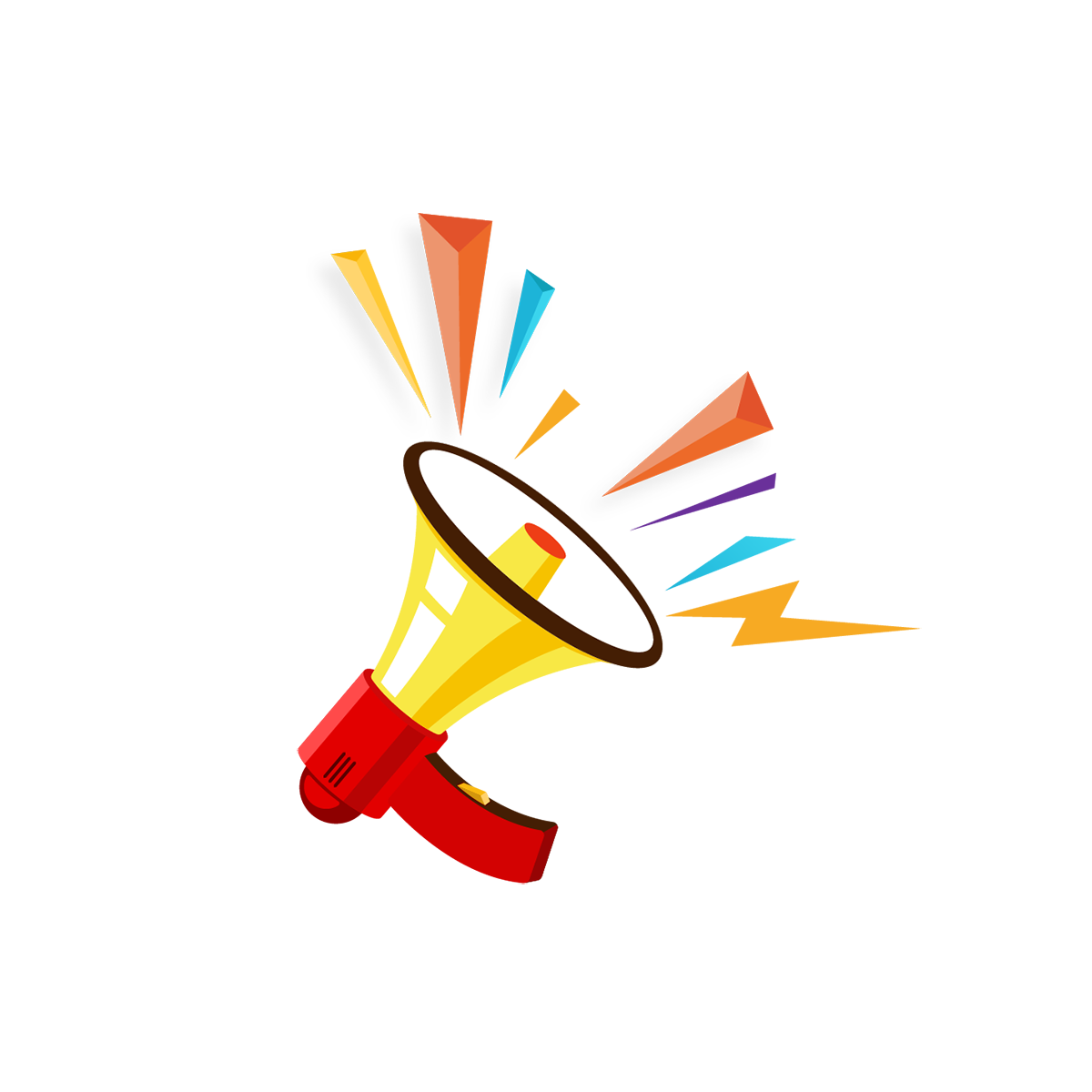 Xem lại dàn ý đã chuẩn bị, bổ sung và chỉnh sửa.
Tìm ý, lập dàn ý
Chuẩn bị
Chú ý kiểm tra các sự kiện chính, các yếu tố sáng tạo trong nội dung và cách kể lại câu chuyện.
Dựa vào dàn ý để kể lại truyện
Chú ý đảm bảo nội dung và cách kể để câu chuyện trở nên hấp dẫn
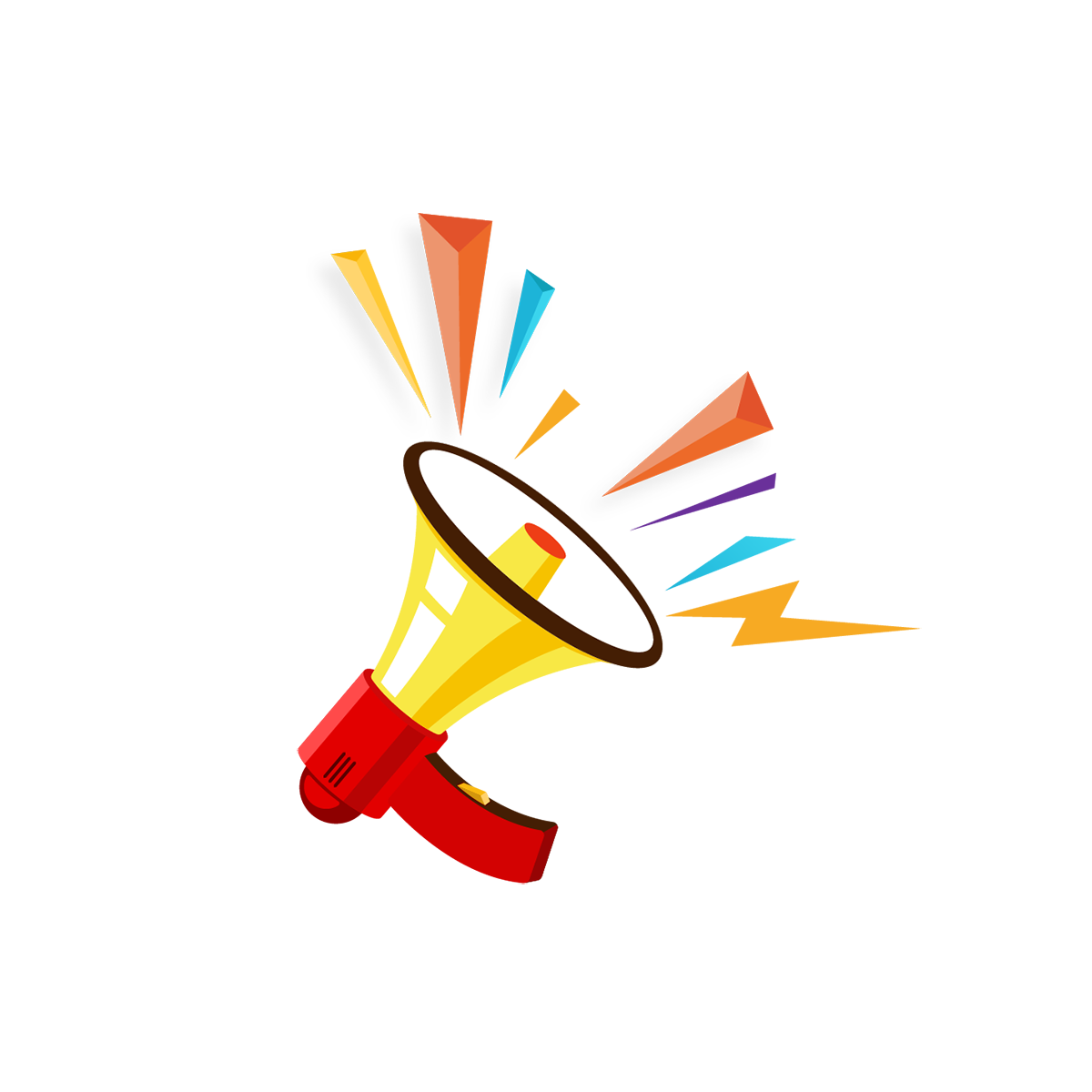 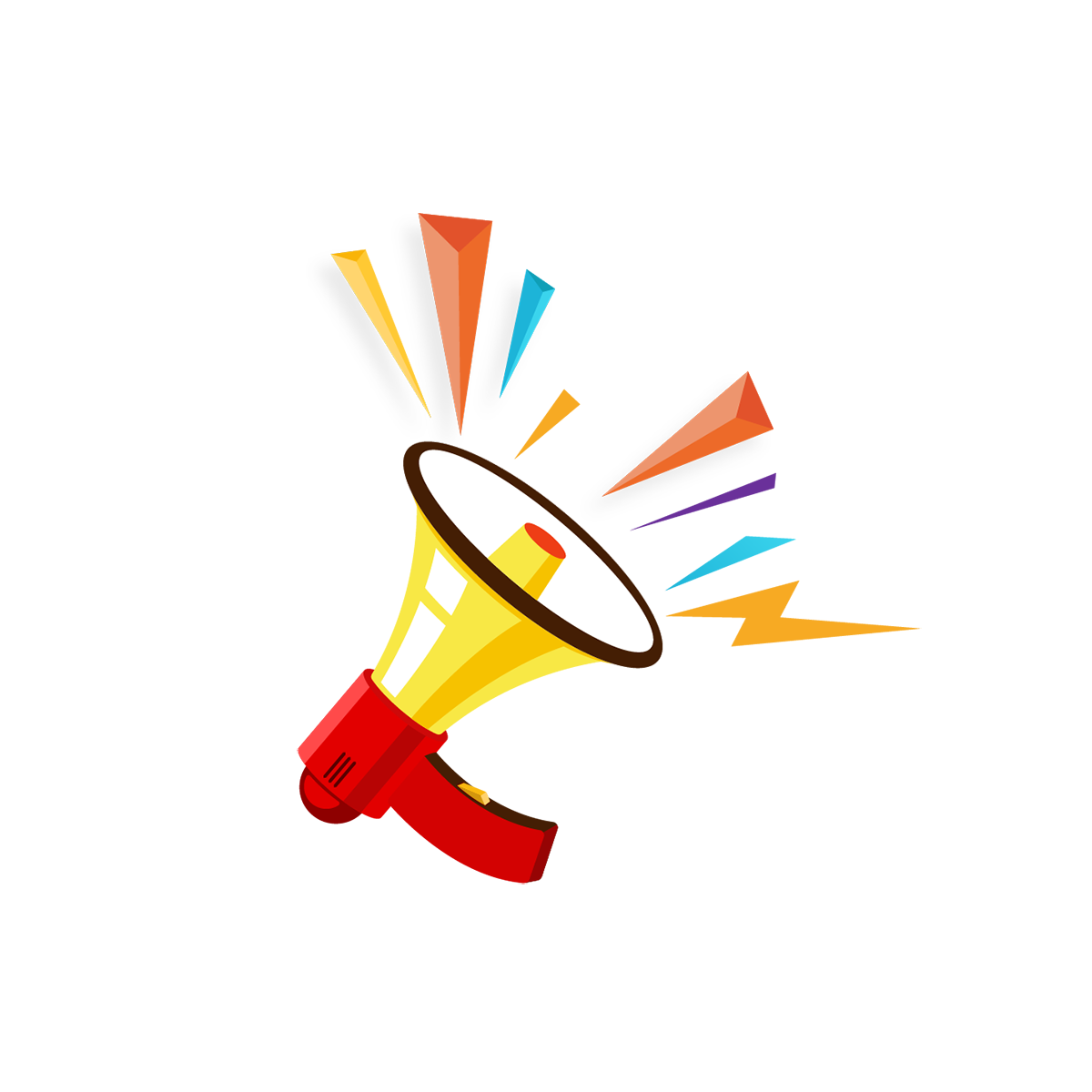 Người nói tự xem lại nội dung và cách trình bày
Nói và nghe
Kiểm tra, chỉnh sửa
Người nghe góp ý chân thành
Người nói tiếp thu + Rút kinh nghiệm
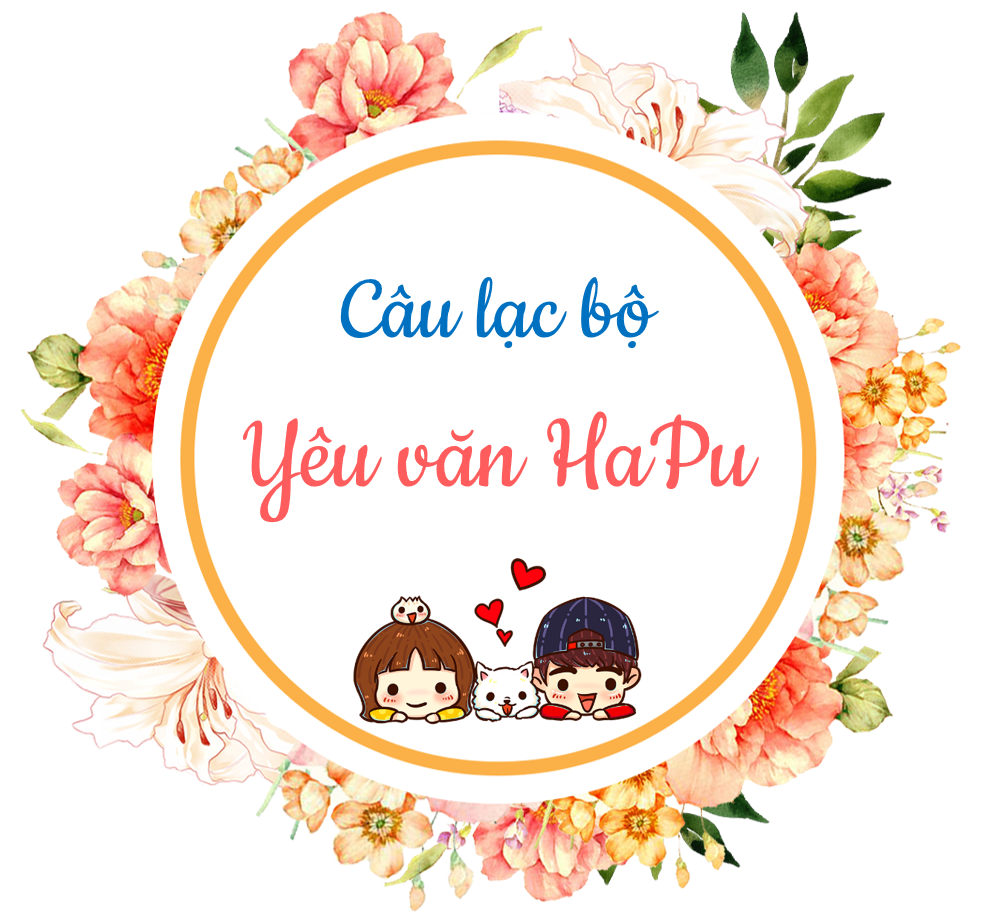 LƯU Ý KHI TRÌNH BÀY
Thống nhất ngôi kể, tập trung diễn biến
Sử dụng cử chỉ, điệu bộ phù hợp
Tự tin và thoải mái
Chào hỏi 
khi bắt đầu + cảm ơn khi kết 
thúc
Điều chỉnh giọng nói, tốc độ nói
[Speaker Notes: Có thể dụng 1 vài hình ảnh/ dụng cụ trực quan / sơ đồ tư duy để minh họa]
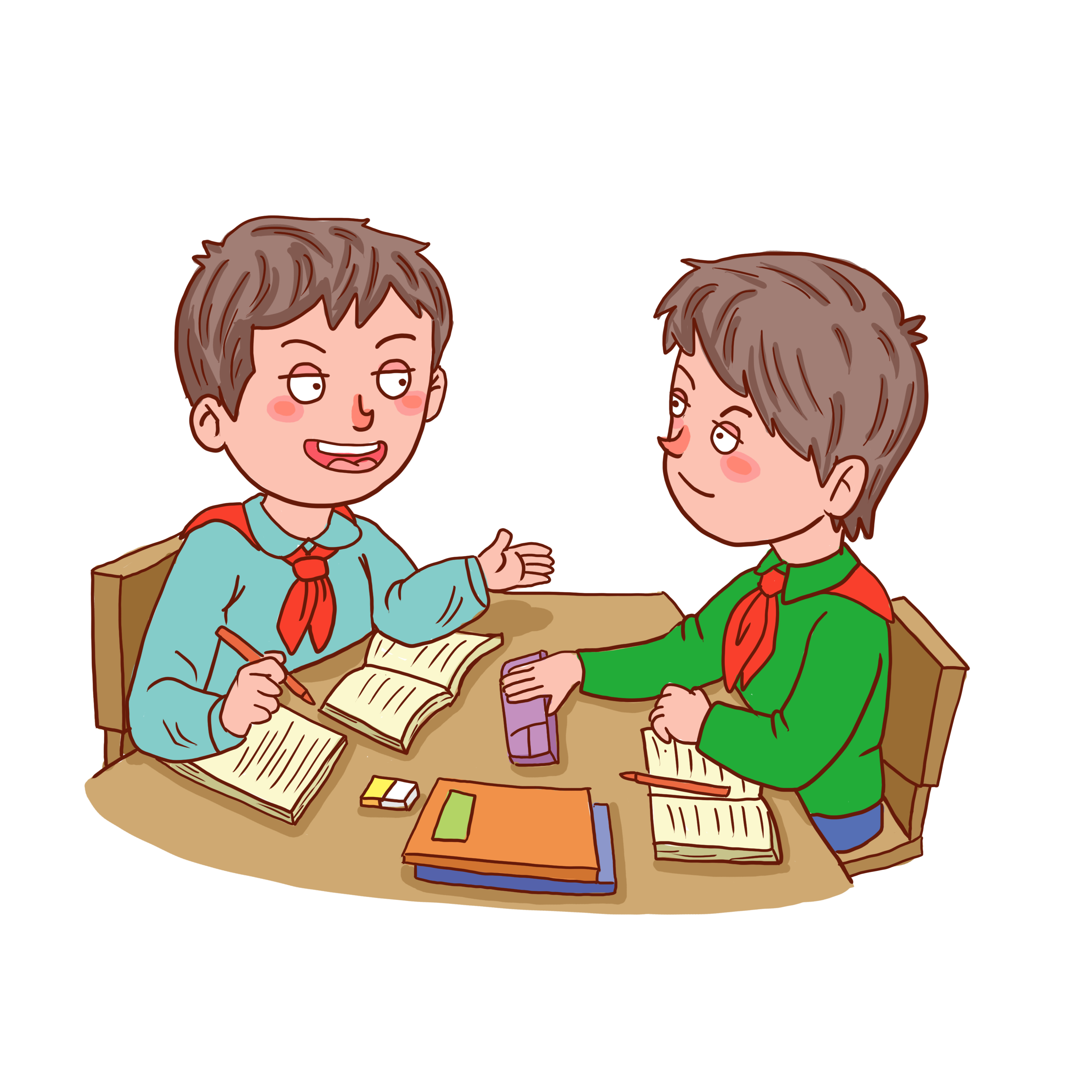 Thực hành nói theo cặp (10’)
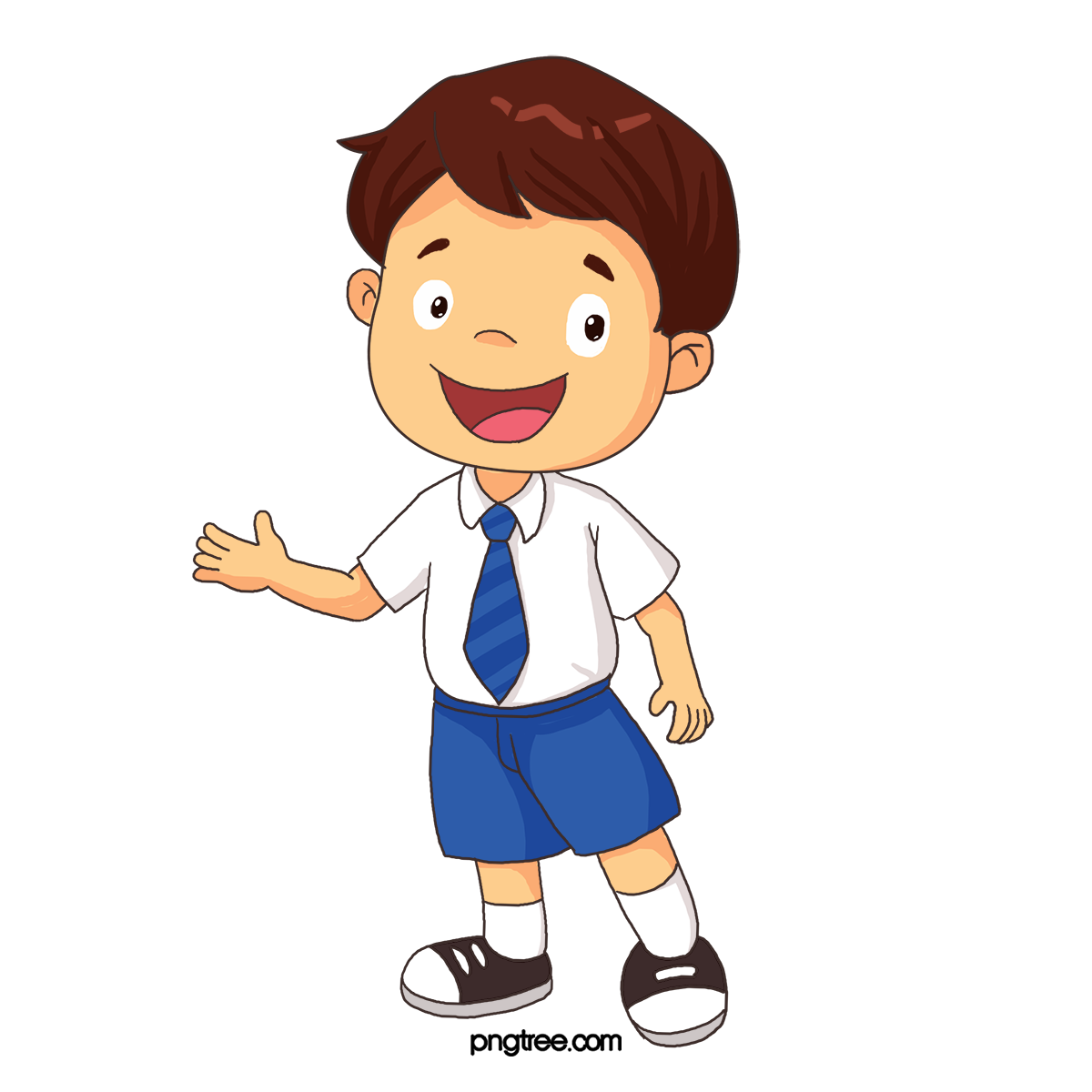 Thực hành nói trước lớp (10’)
Nhận xét, chỉnh sửa theo bảng kiểm (5’)
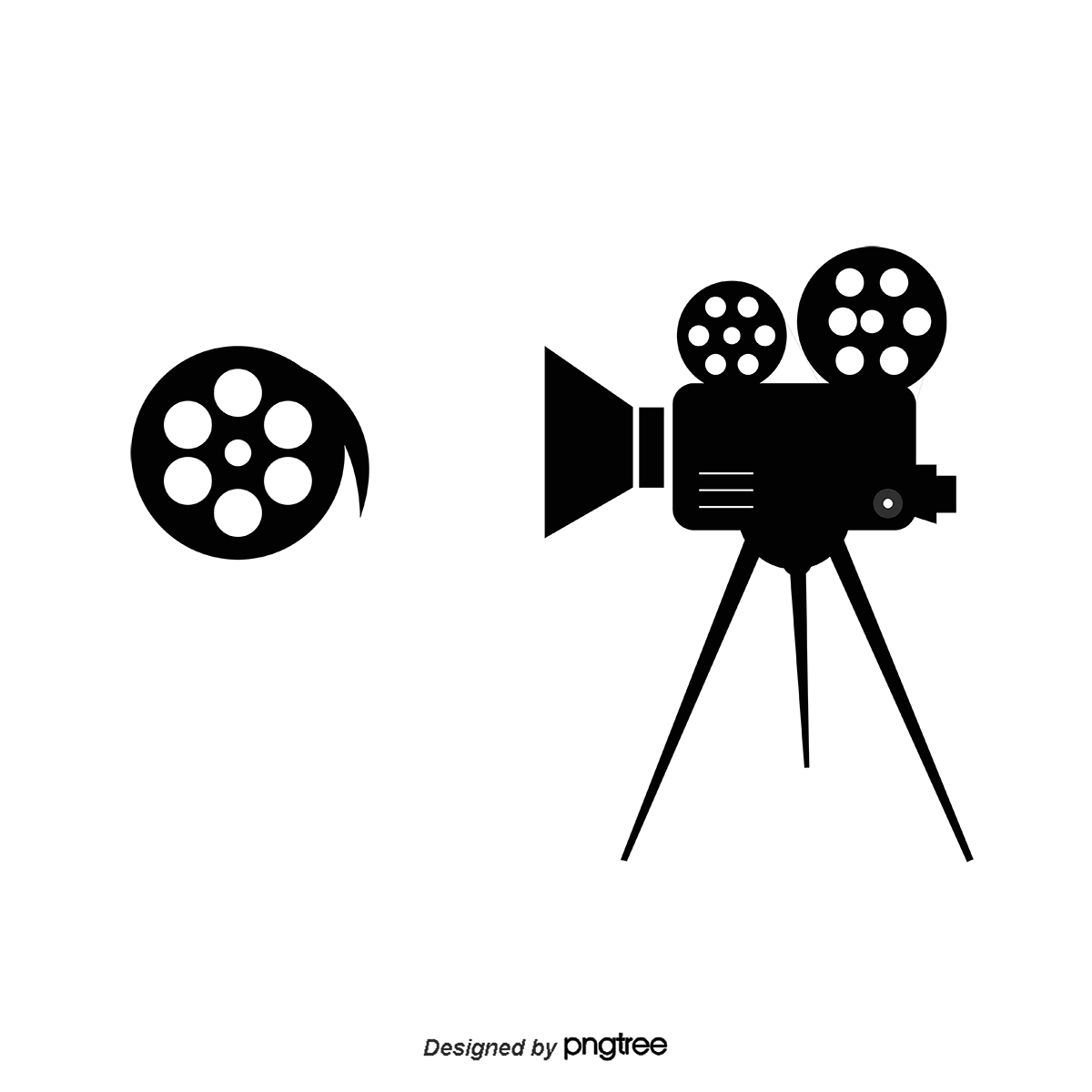 BTVN
Thực hành nói tại nhà: Quay video kể lại 1 truyện cổ tích / truyền thuyết mà em yêu thích (trừ truyện Thánh Gióng) và up lên Facebook / Tiktok …
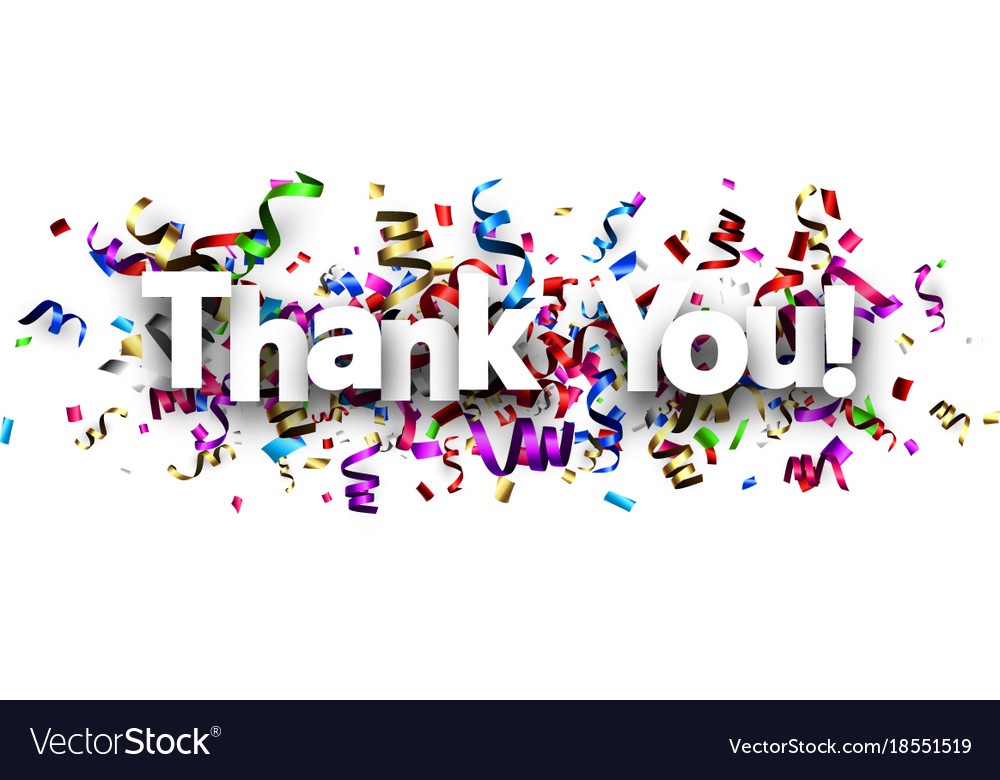 [Speaker Notes: Sau khi học Bài 1: Tôi và các bạn, cô hi vọng các bạn đã biết cách đọc, cách viết, cách nói, nghe về trải nghiệm của mình với những người khác. Hy vọng là sau bài học ngày hôm nay, các em sẽ có thật nhiều những trải nghiệm tốt đẹp và đáng nhớ hơn để chia sẻ với những ng xung quanh, những ng quan tâm và yêu thương các em nhé! Cảm ơn các em, chúc các em học tốt, hẹn gặp lại các em trong những bài học tiếp theo]